Знакомьтесь: Москва…!
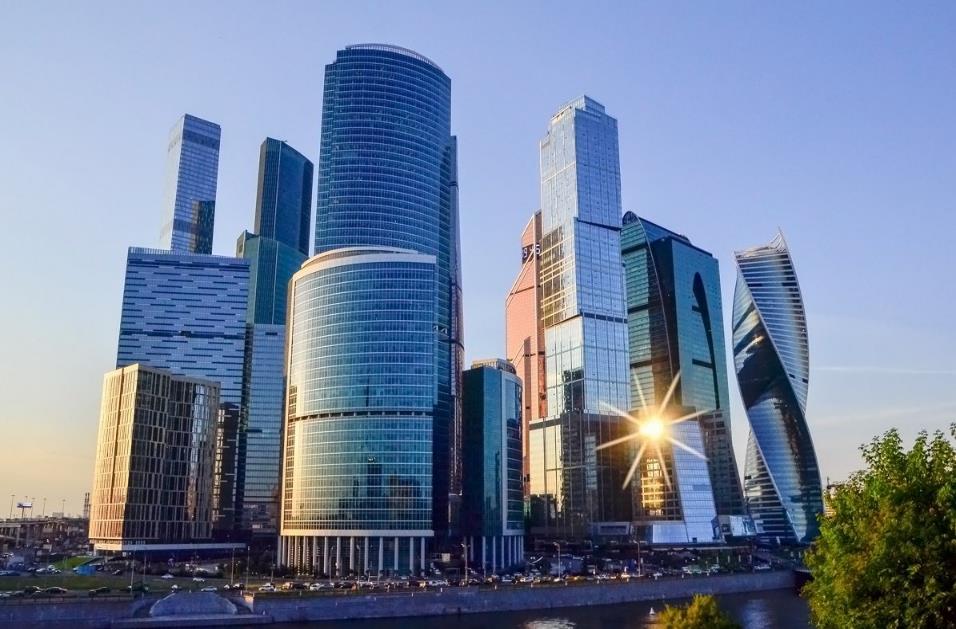 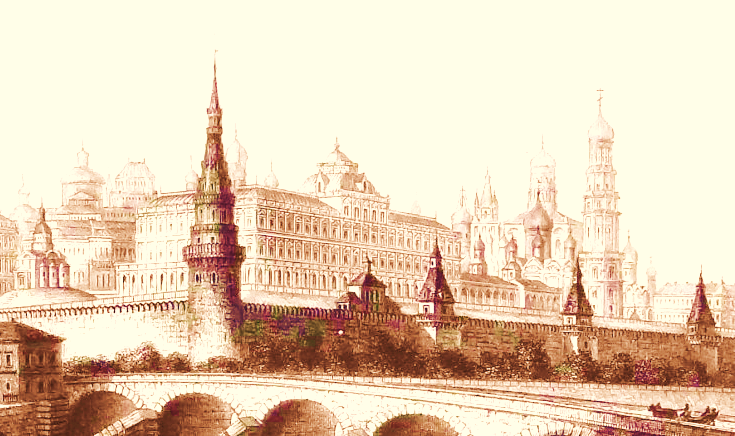 Москва — мой центр мирозданья,Живой истории ваянье.Ты космос в камне воплощенный!В небесных солнечных лучах!
                                                        Л.  Кузьминская
Первопрестольная
Город чудный, город древний,Ты вместил в свои концыИ посады и деревни,И палаты и дворцы!
                                Ф. Глинка
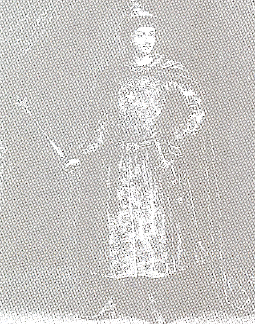 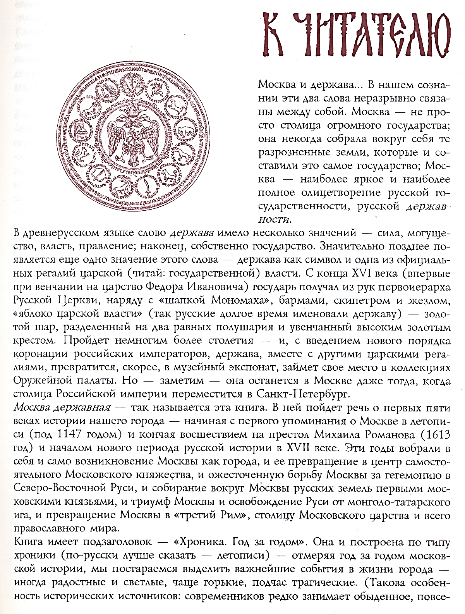 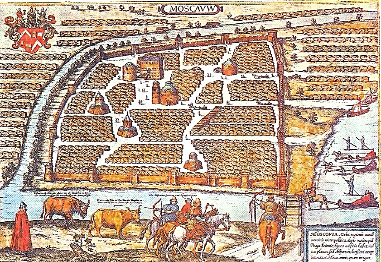 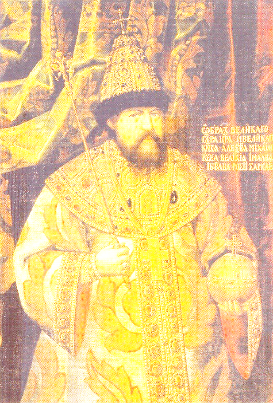 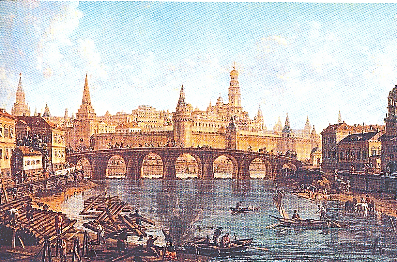 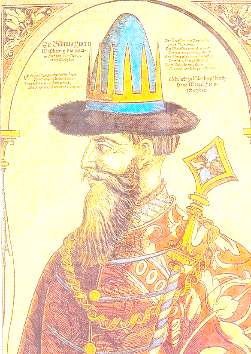 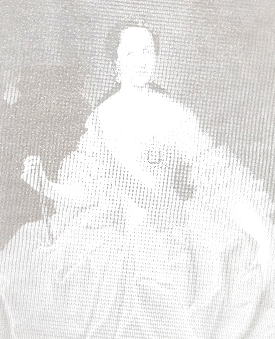 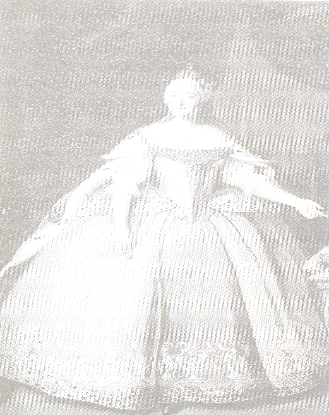 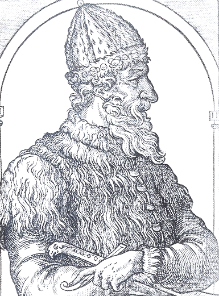 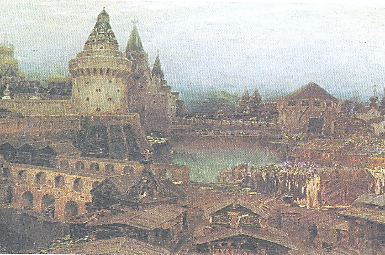 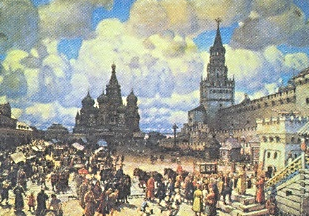 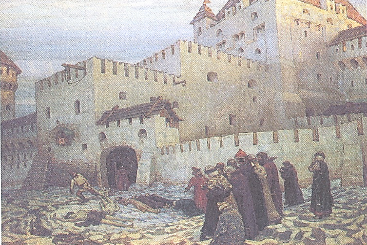 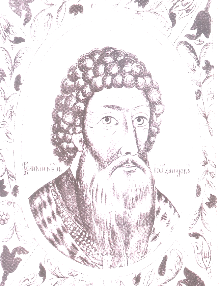 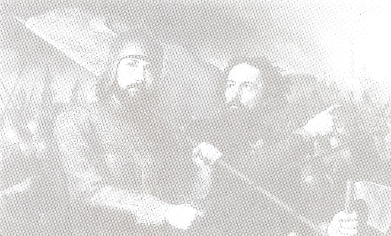 Герб и флаг Москвы
Символ победы виден -Зло под копытом коня,Стал он гербом столицы,Имя которой - Москва!
                                     Д. Ромашов
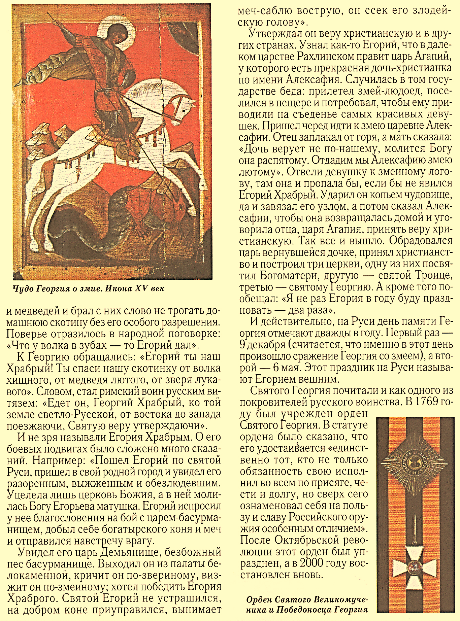 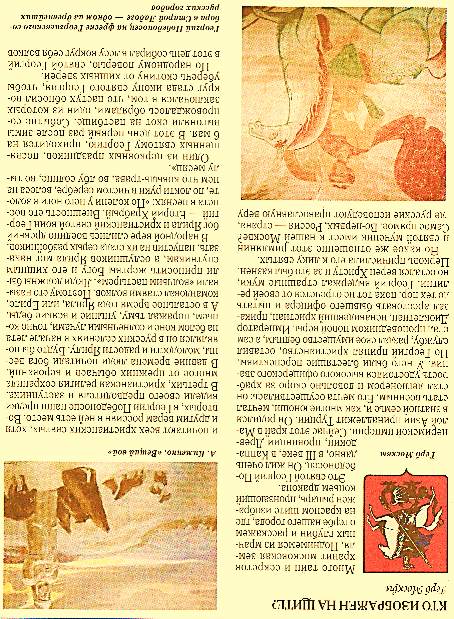 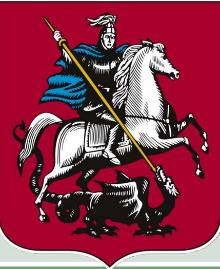 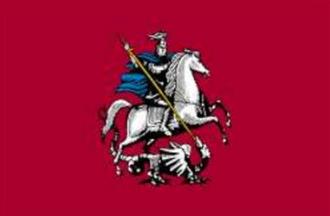 Герои первопрестольной
Герои тех времён далёких —Пожарский, Минин — на века!О славном подвиге высокомЗвучит народная строка.
                                                И. Крымова
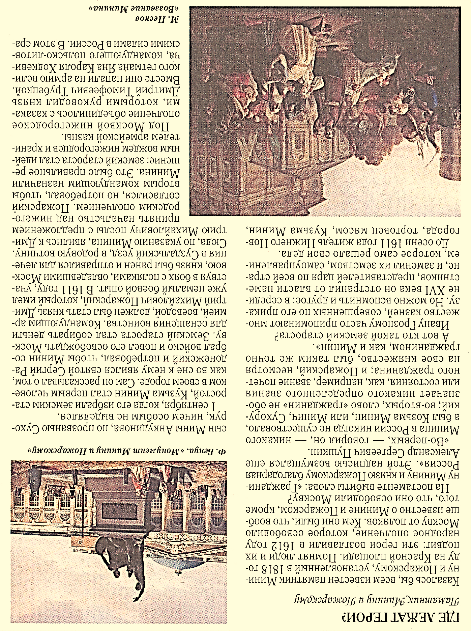 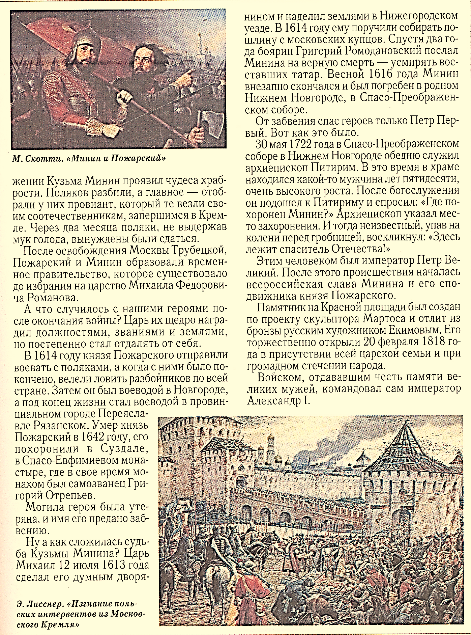 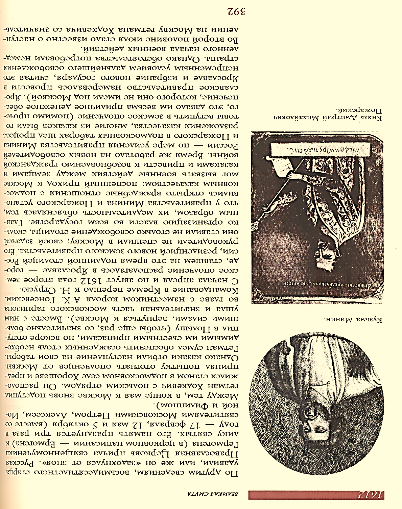 Старая Москва
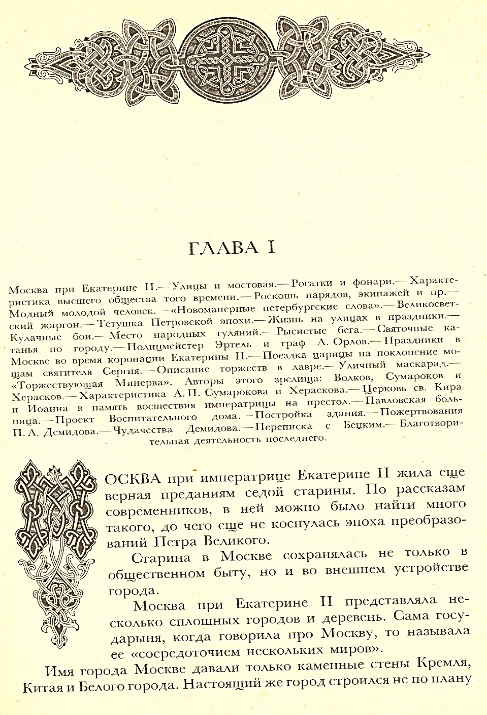 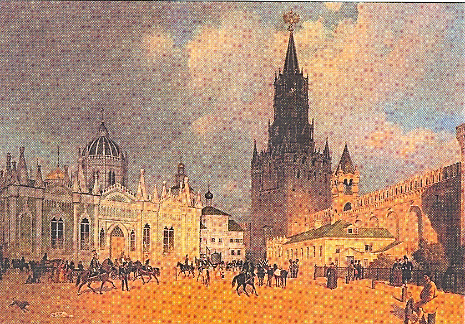 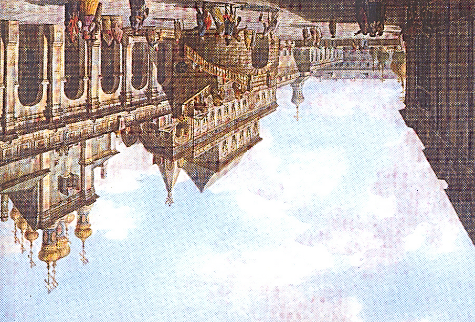 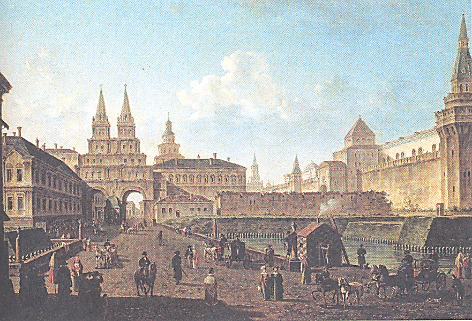 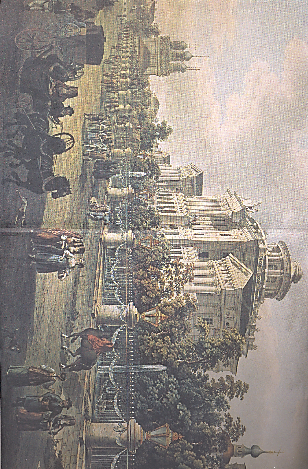 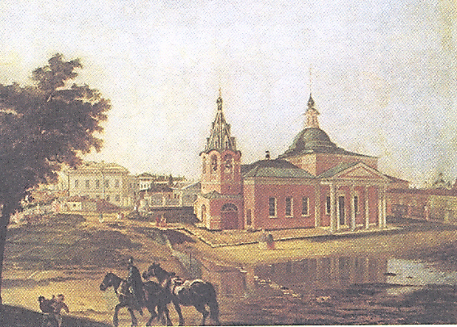 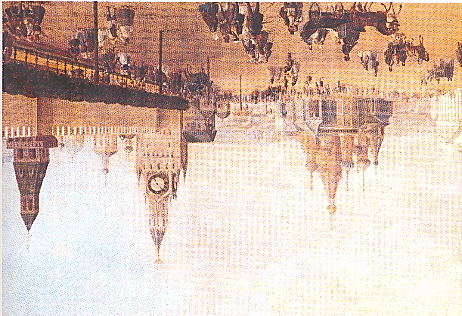 Московская одежда  XVI – XVIII в. в.
Обо всём одежда говорила,По одёжке сразу видно было:Холост ли, женат? Откуда родом? Возраст, ремесло и связь с народом.
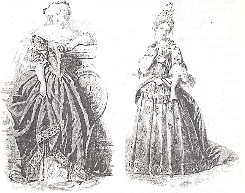 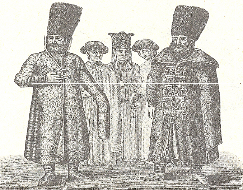 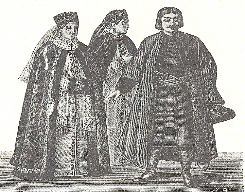 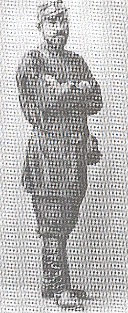 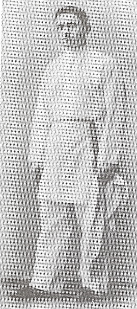 Одежда бояр и боярынь в 17 веке
Одежда дам в 17 веке
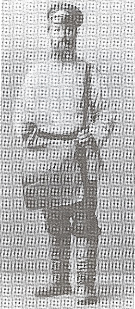 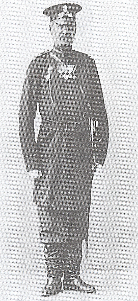 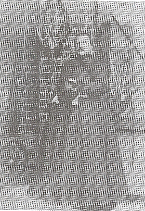 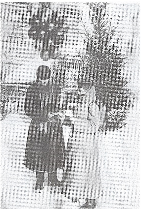 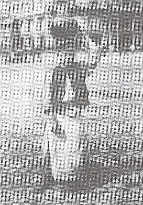 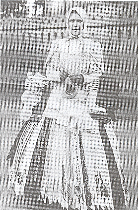 Продавец воздушных шаров
Половой
Извозчик
Рассыльный
Почтальон
Продавец рыбы
Городовой
Торговка платками
Очерки московской жизни 40- х годов XIX века
Пешеходы твои - люди невеликие,каблуками стучат - по делам спешат.Ах, Арбат, мой Арбат,ты - моя религия,мостовые твои подо мной лежат.
                                 Б. Окуджава
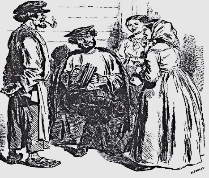 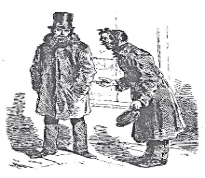 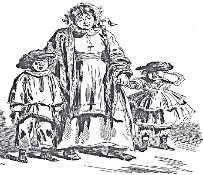 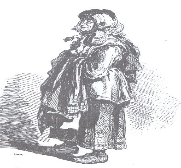 Торговка- модница
Чувствительная нянюшка
«Сладчайший кучер»
Бедный, но доблестный воин
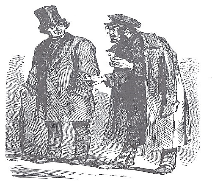 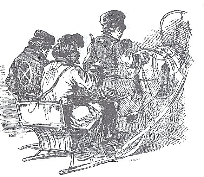 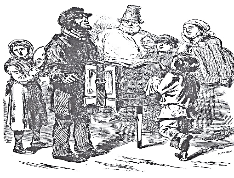 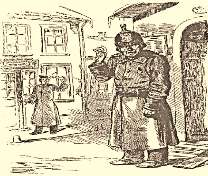 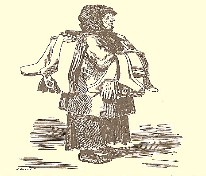 «Горячий седок»
Тетка Лукерья- торговка
Гонимый судьбой
Рыцарь выше соблазна
Шарманщик и уличная певица
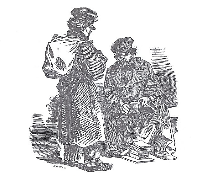 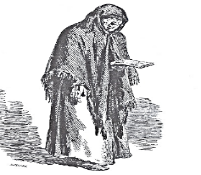 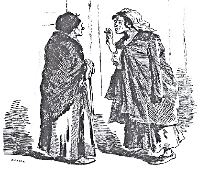 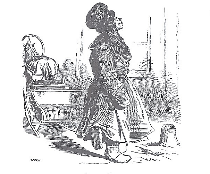 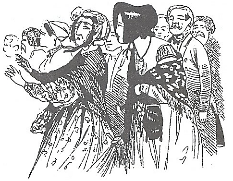 Кухарка-сударка
Бедная, но благородная вдова
Уличный книгопродавец
Ванька с «холодным седоком»
Москва в Отечественной войне 1812 года
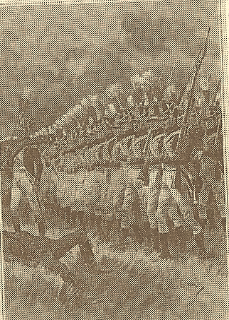 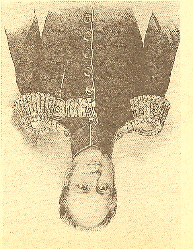 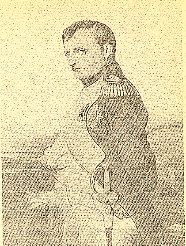 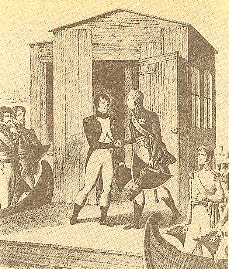 Злодей Бонапарт из огня преисподнейПривёл под Москву вавилонскую рать.Борьба за Россию решится сегодня,И нам до последнего нужно стоять!
                                                                    А. Г. Демидов
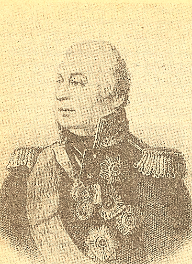 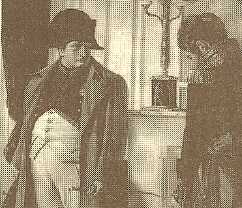 Бородино. Кутузов на командном пункте
Император Наполеон
Император Александр 1
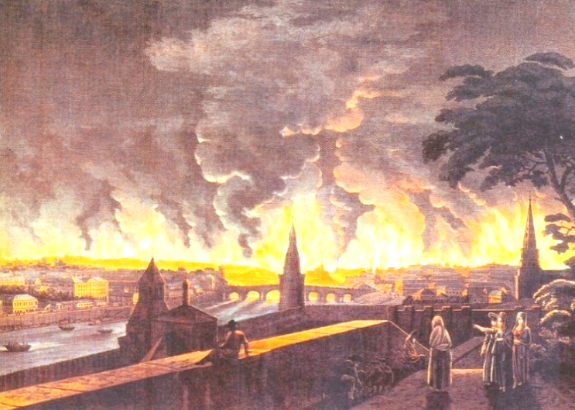 Встреча императоров на Немане
М.И. Кутузов
Сентябрь 1812
Пожар в Москве
Архитектурное наследие
Москва с армадами, с канвойУкрасила дома – с такойНеповторимою красой,Достойной славы вековой.
                                                        П. Петров
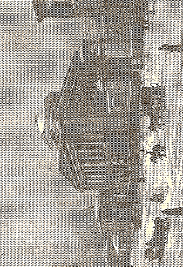 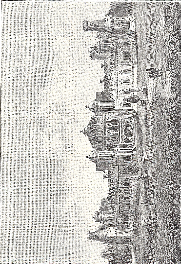 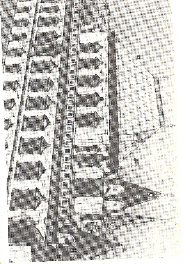 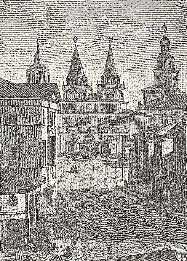 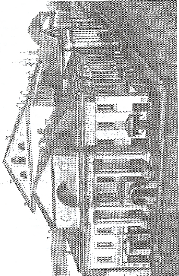 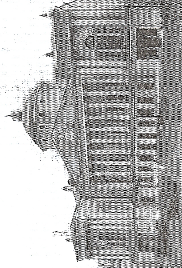 Петровский Дворец
Теремной дворец
Дом Опекунского  совета х1х в.
Воскресенские ворота
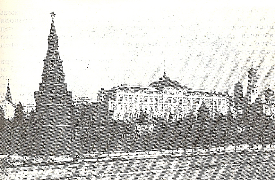 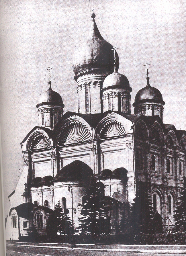 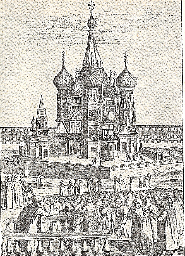 Дворец Шереметьевых «Останкино»18в
Дом В.М. Долгорукого-Крымского в Охотном ряду
Большой Кремлевский дворец
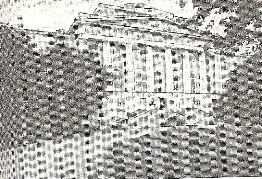 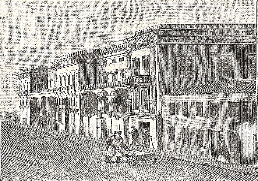 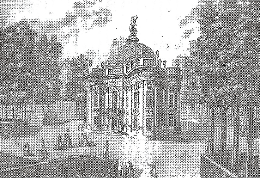 Архангельский собор
Церковь Василия Блаженного 17в.
Эрмитаж и парк в Кускове 18в.
МГУ здание на Моховой
Дом князя Гагарина на Тверской
Год 1941
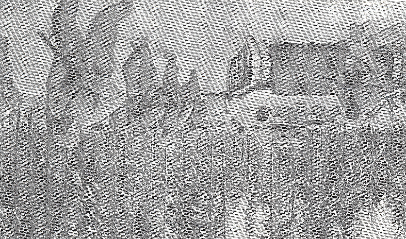 Была Москва пургой заметена,У мавзолея замерзали ели..И шла по Красной Площади война.Усталая, в простреленной шинели. 
                                                     Ю.В. Друнина
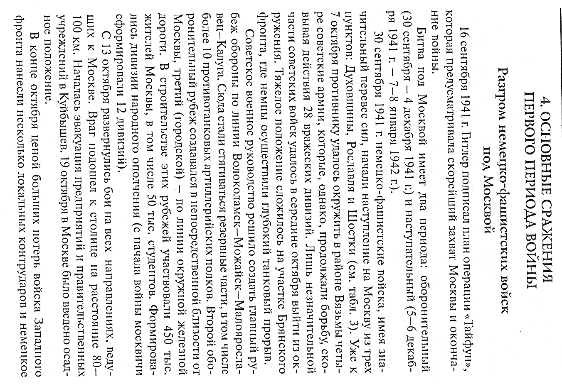 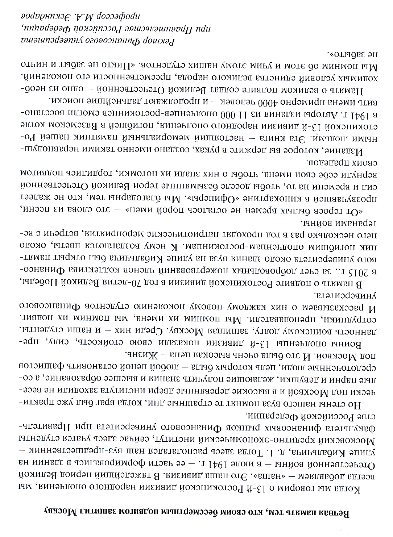 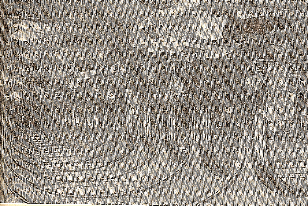 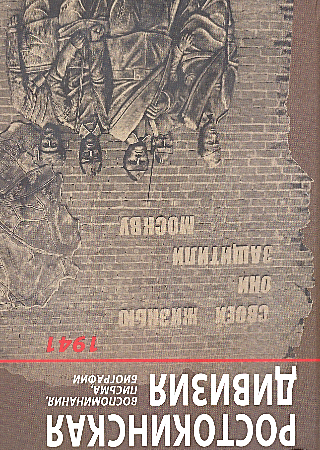 Московская область 1941г.
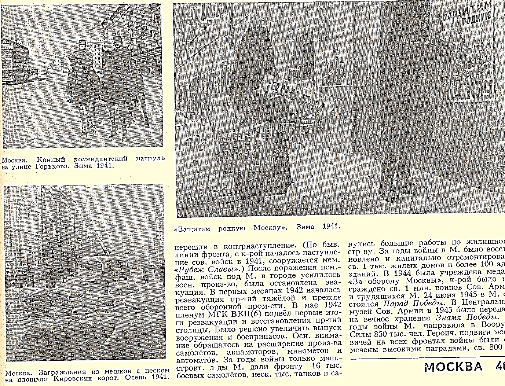 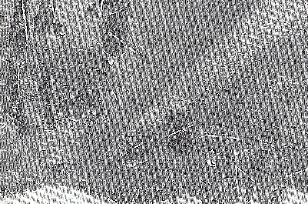 Противотанковый ров на подступах к столице ( 1941г.)
Московские тайны
Чудесное спасение Москвы
В лабиринтах улиц заблудиться,Отыскать нехоженый маршрут,И в Москву в который раз влюбиться,И бродить, мечтая, там и тут
                                                               П. Николаева
Библиотека Ивана Грозного.
Подземные ходы в центре Москвы
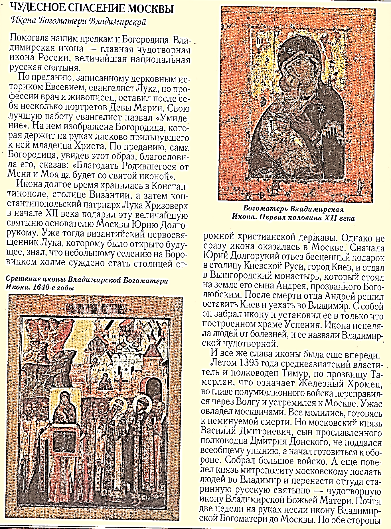 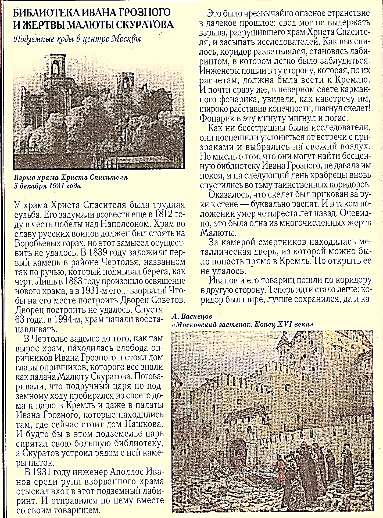 Шпиль судьбы.
Меншикова башня
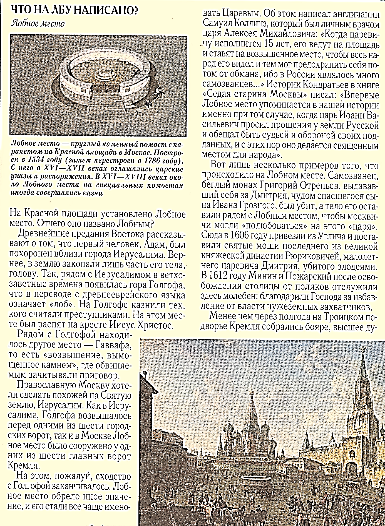 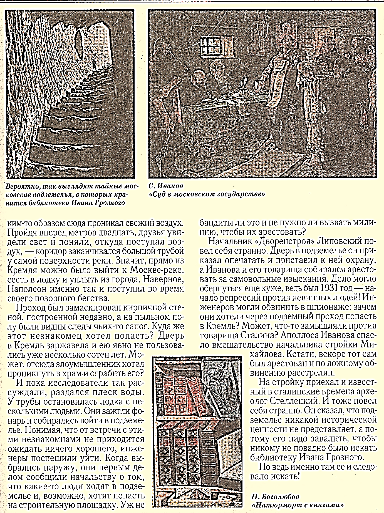 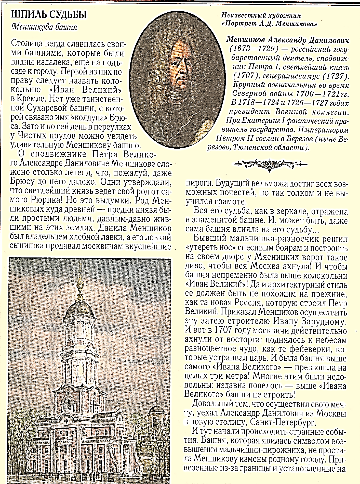 Лобное место
Улочки Московские
Театральная площадь 1856г.
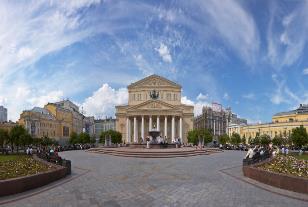 Москва – России красное крыльцо,Москва – России красные ворота.Тверской бульвар, Садовое кольцо.И куполов литая позолота.
                                     Н.Никишин
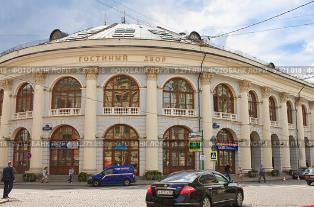 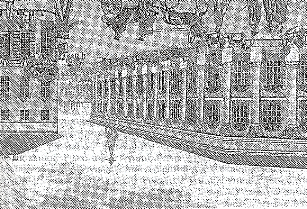 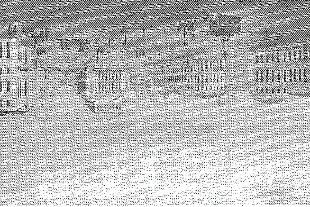 Гостиный двор
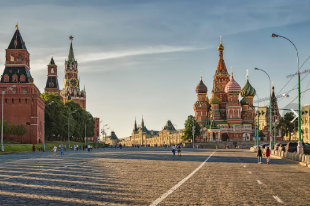 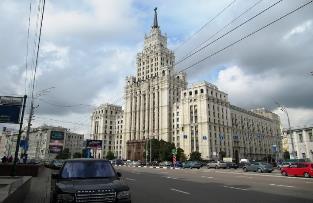 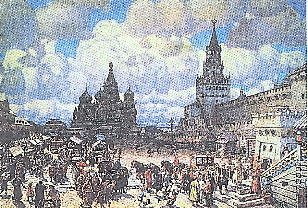 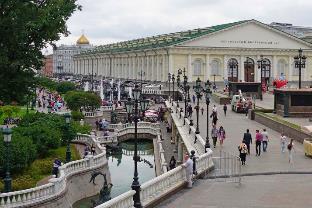 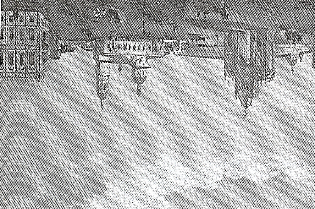 Красная площадь
Красные ворота
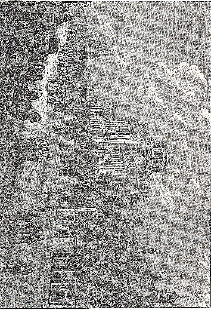 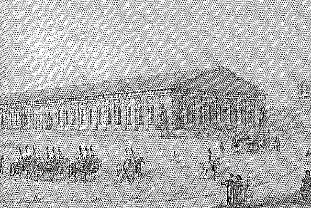 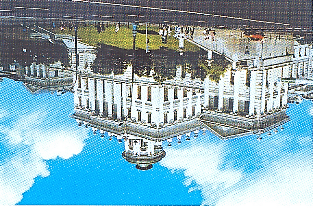 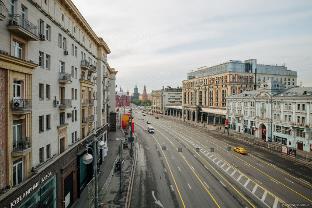 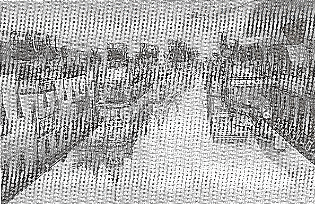 Московский манеж
Дом Пашкова
Тверская улица
Москва библиотечная
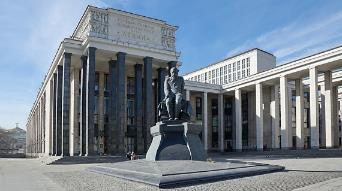 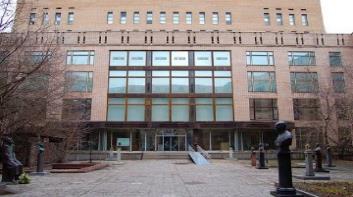 Библиотека и была, и будетСвященный храм живых печатных слов,В ее жрецах ходил и юный Бунин,И целых тридцать лет – мудрец Крылов.
                                                                                 Б. Черкасов
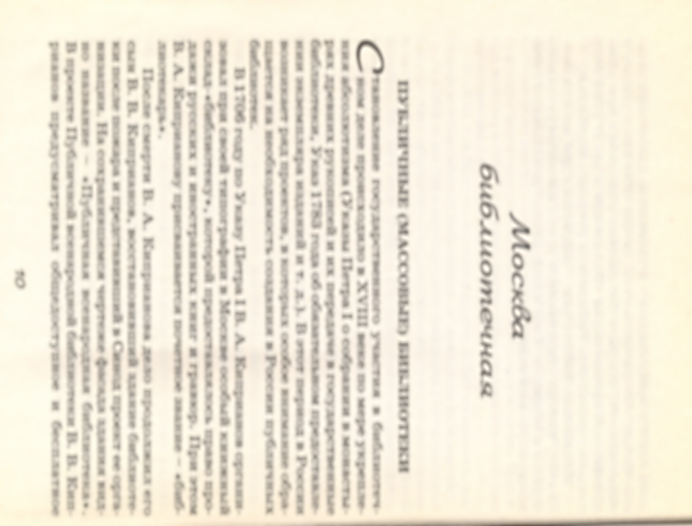 Российская государственная библиотека
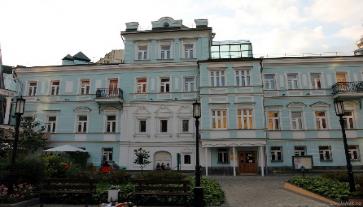 Государственная библиотека иностранной литературы                                      им. М.И. Рудомино
Государственная  публичная историческая библиотека
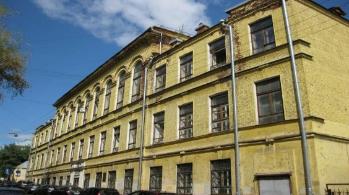 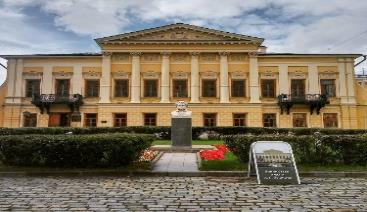 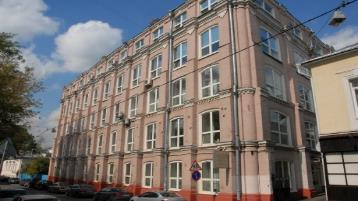 Читальня 
им. Тургенева
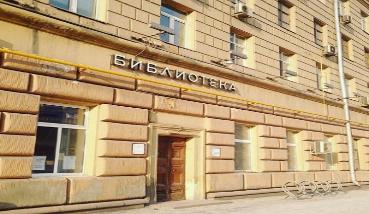 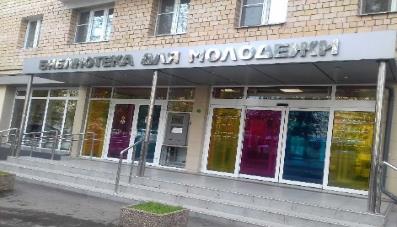 Библиотека 
им. А.С. Пушкина
Городская библиотека                   им. Некрасова
Библиотека                                          им. Добролюбова
РГБМ
Москва от А до Я
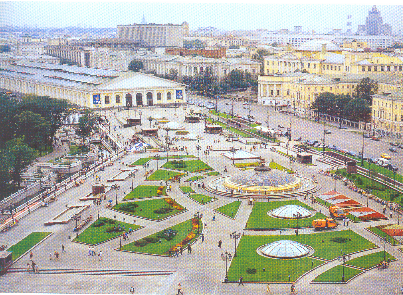 Нет тебе на свете равных,Стародавняя Москва!Блеском дней, вовеки славных,Будешь ты всегда жива! 
                                                     В. Брюсов
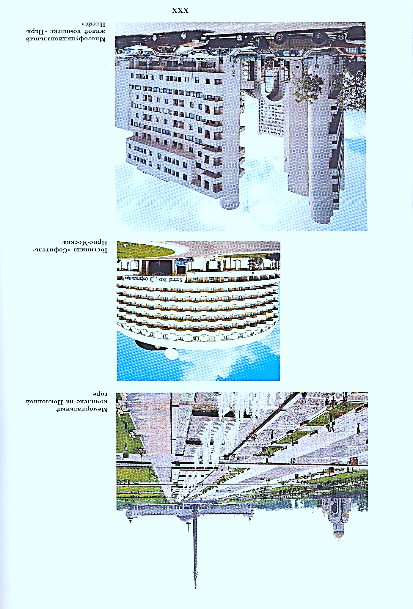 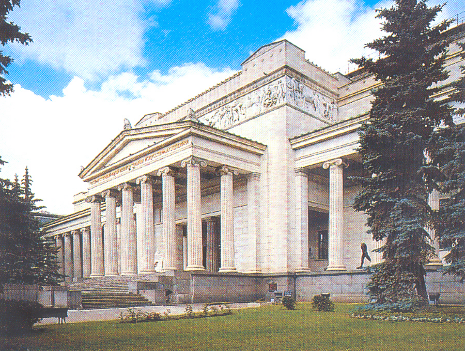 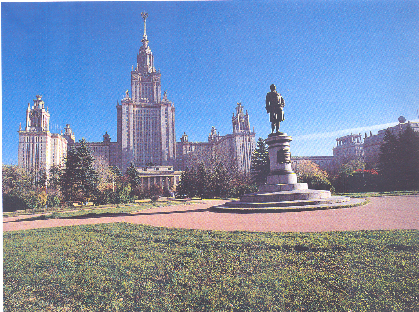 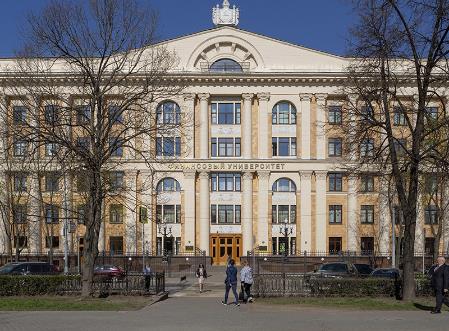 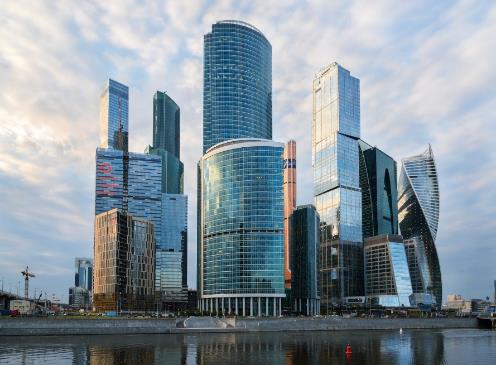 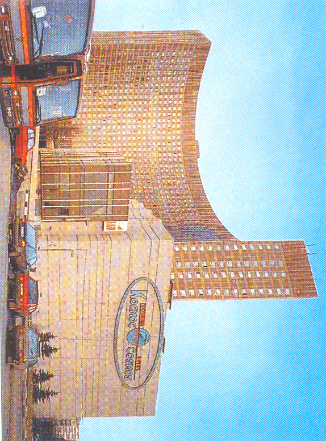 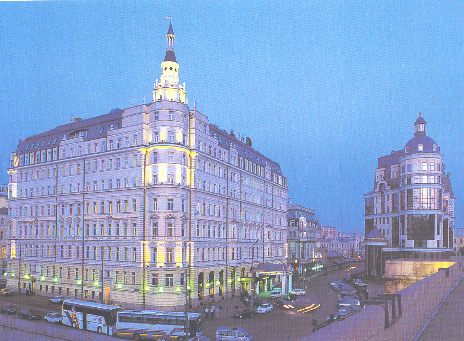 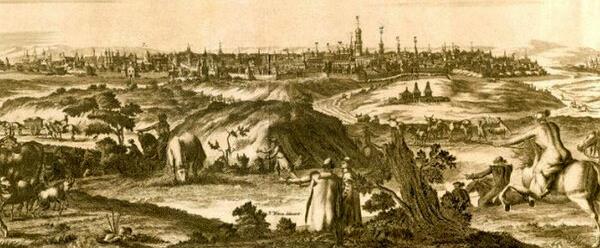 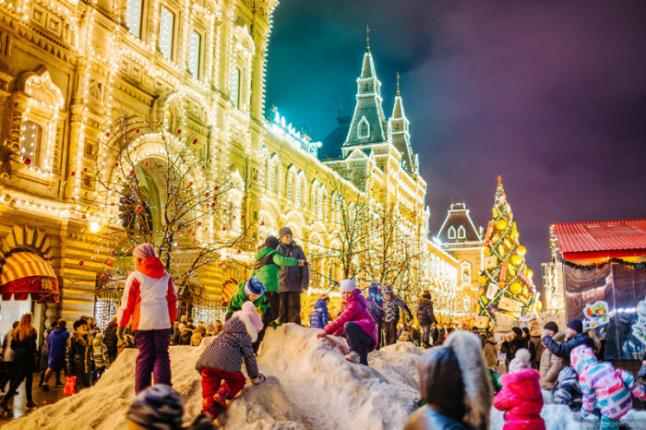 Дорогая моя столица, золотая моя Москва !
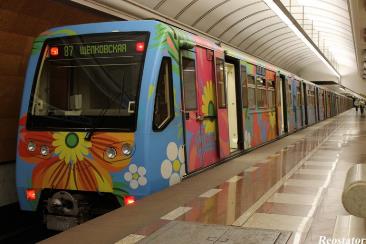 Что такое «моя Москва»?
Это вовсе не просто слова,
Это древние семь холмов,
Это башен кремлевских зов,
Что такое – твоя Москва?
Это тоже не только слова,
Третьяковка, Покровский собор,
Древнерусских палат узор,
На воздушном шаре полет,
На ночной реке теплоход,
Ярких клубных огней неон,
В сонном тихом метро вагон,
В праздник города громкий смех,
Просто наша Москва – для всех!
                                                                                            В. Некрасов
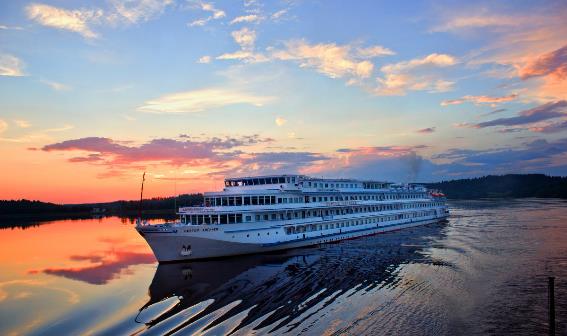 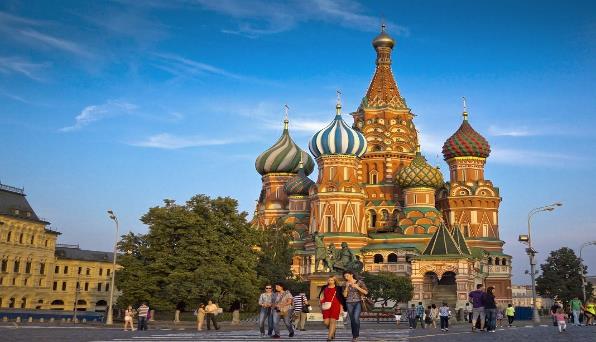 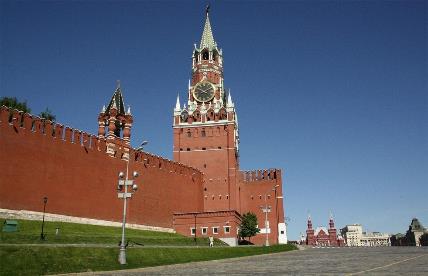 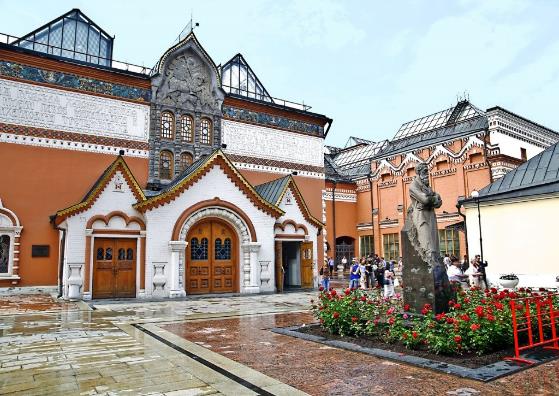 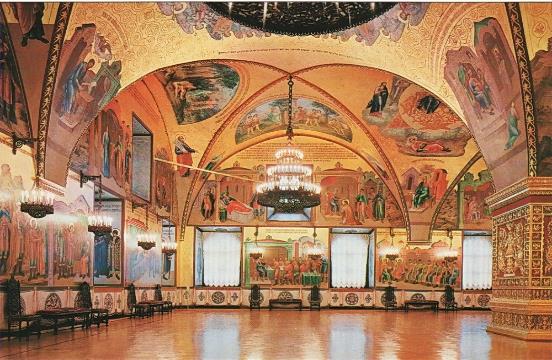 Литература
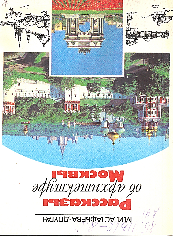 Астафьева-Длугач, М.И.
Рассказы об архитектуре Москвы.— М. : Стройиздат, 1997 .           — 192с. : ил. .

  Бенева Р.В.
Московские библиотеки.— М. : Муравей, 1999 .— 176с. — (О Москве и москвичах) .


    Белицкий Я.М.
Забытая Москва.— М. : Моск. рабочий, 1994 .— 256с. : ил. .


   Бродский, Я.Е.
Москва от А до Я : Памятники истории, зодчества, скульптуры.— М. : Московский рабочий, 1995 .— 319с. : ил. .
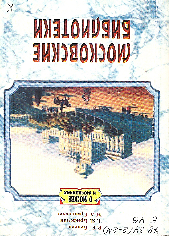 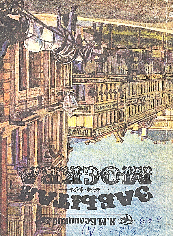 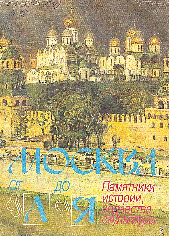 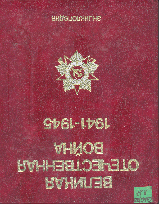 Великая Отечественная война. 1941-1945 : Энциклопедия / Гл.  ред. М.М. Козлов.— М. : Сов. энциклопедия, 1985 .— 832 с. : ил. .


   Волков, О.
Два стольных града : Очерки.— М. : Энциклопедия российских деревень, 1994 .— 640с. : ил. .

   Глушкова, В.Г.
Москва:от центра до окраин. Административные округа Москвы:природа, история, экономика, культура, люди.— М. :    Вече, 2008 .— 480с. : ил. — (Исторический путеводитель) .


   Калашникова, В.И.
Московские тайны.— М. : Белый город, 2003 .— 48с. : ил. — (История России).
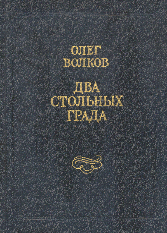 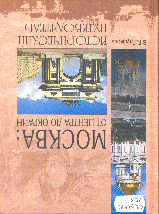 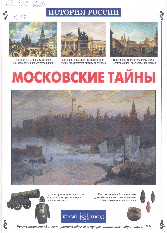 Любецкий, С.М.
Старина Москвы и русского народа в историческом отношении с бытовою жизнью русских.— М. : Евролинц-Монолит, 2004 .— 400с. .


   Малиновский, А.Ф.
Обозрение Москвы / Сост. С.Р. Долговой.— М., 1992 .— 256с. .


  Молева Н.М. 
Москва - столица.— М. : ОЛМА-ПРЕСС, 2003 .— 671с. : ил. .


  Москва в очерках 40-х годов XIX века : П. Вистенгоф. Очерки Московской жизни; И.Т. Кокорев. Очерки Москвы 40-х годов / П. Вистенгоф, И.Т. Кокорев; Сост. А.Р. Андреев.— М. : Крафт, 2004 .— 328с. : ил. .
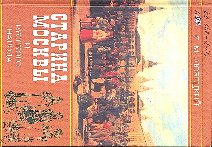 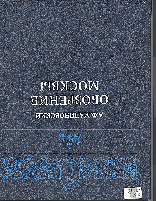 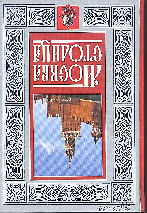 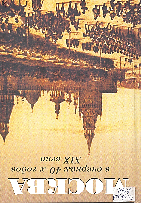 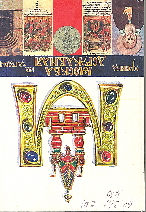 Москва державная : Хроника год за годом / Сост., автор текста А.Ю.Карпов.— М. : Вече, 1996 .— 432с. — (Издательская программа правительства Москвы) .


  Москва и Московская область в Великой Отечественной войне 1941-1945 : Краткая хроника / Рук. авт. кол К.И. Буков, К.Ф. Зарезина и др..— М. : Моск. рабочий, 1986 .— 523с..


  Москва на рубеже XX-XXI вв. : Монография / Под ред. А.В. Кузьмина.— М. : Московские учебники и Картолитография, 2003 .— 215с. : ил. . 


  Пыляев М.И.
Старая Москва : Рассказы из былой жизни первопрестольной столицы.— М. : Сварог, 1995 .— 608с.+ : 29 ил. .
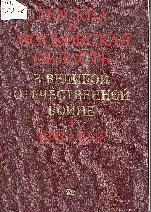 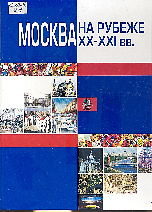 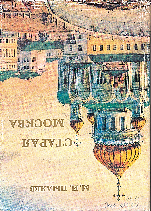 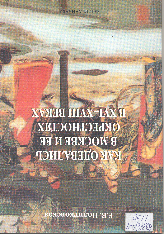 Политковская Е.В.
Как одевались в Москве и ее окресностях в XVI-XVIII веках.— М. : Флинта: Наука, 2004 .— 167с. : ил. .


  Ростокинская дивизия: воспоминания, письма, биографии/Сообщество родственников ополченцев 13-й Ростокинской дивизии народного ополчения г. Москвы; сост.: Г.В. Никулина [и др.}. – Москва, 2019. -768с.

  Соболева, Н.А.
Герб Москвы : Исторический очерк.— М. : Лабиринт, 2000 .— 48с. : ил. .


   Троицкий, Н.А.
Александр I и Наполеон / Н.А. Троицкий.— М. : Высш.шк., 1994 .— 304с. : ил. — (История в лицах) .
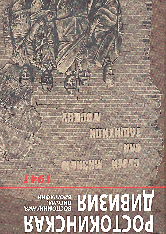 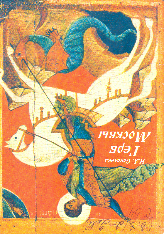 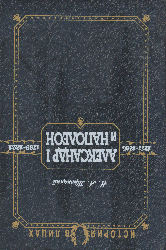